Regenerace :jízda v boulích
Vypracovala: Kylarová Lenka, 259596
Moguls:
Akrobatický sjezd (jízda v boulích) – boulovitá trať je vymezena devíti brankami, na trati mohou být umístěny dva můstky, na kterých závodníci předvádějí dva různé skoky. Hodnotí se technika oblouků, skoky a rychlost
Jízda v boulích je na techniku velmi náročná disciplína. Jedná se o rychlou a agresivní jízdu s použitím akrobatických skoků na strmé a boulovité trati.
Moguls:
Cyklický pohyb s acyklickými prvky (arteficiální)

Novodobý sport
Boom nastal v 60. letech 20. stol
1973 první závody
Od r. 1992 zařazeno do programu Olympijských her
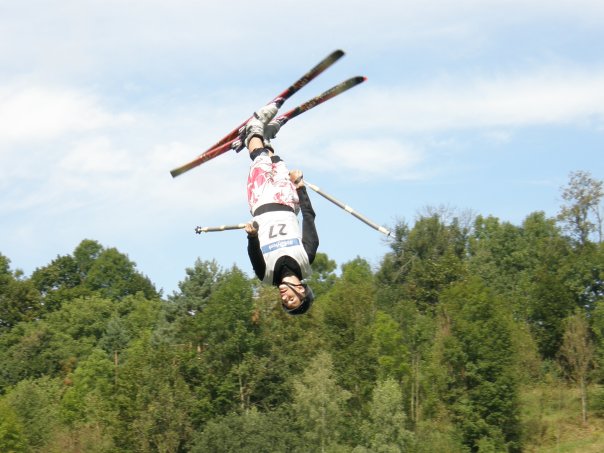 Somatotyp:
Ektomorfní mezomorf
Převaha rychlých svalových vláken
Rozvinuté svalstvo především dolních končetin
Metabolické zásobení:
Samotná jízda trvá asi 30 s
70% ATP, CP systém, 30% anaerobní glyk.
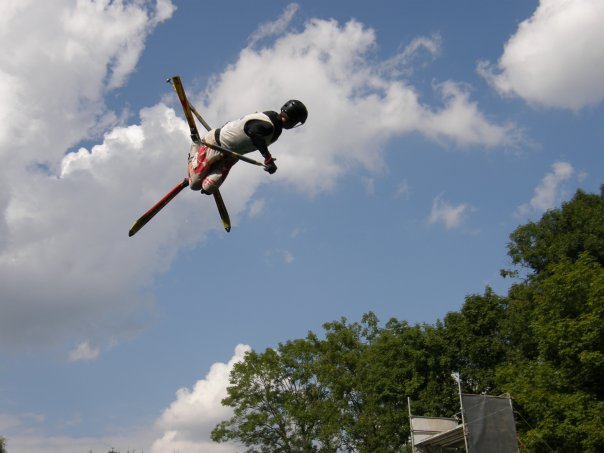 Robin Hlavsa:
15 let, Ski team Šumperk
2x mistr ČR
1x vicemistr ČR
2x vítěz Českého poháru
1x 2. místo v Českém poháru
1x mistr ČR a SR
9. místo v Německém poháru a kvalifikace do světového poháru
Rozdělení roku:
Zimní příprava 
Polovina září-listopad
Zimní závodní období (= hlavní ZO)
Prosinec- březen, vrchol MČR
Volno
Duben-květen
Letní příprava 
Květen- červen
Letní závodní období
Červenec- srpen
zimní příprava:
Gymnastika- rozvoj motoriky, nové prvky (skoky)
2x týdně 1,5 hodiny
Fyzická příprava- kolo, běh, in-line brusle
2x týdně 1,5 hodiny
Posilovna- především dolní končetiny
1x týdně 1,5 hod
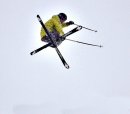 Pětidenní soustředění na ledovci
Středa- dopoledne: 2h-“rozlyžování“
		    -odpoledne: 0,5h fyzická příprava-běh do 			   kopce
				   1,5h lyžování
Čtvrtek- stejné jako středa
Pátek- dopoledne: 2h technika jízdy a nájezdů na 	     		  můstky
		   - odpoledne: O,5h fyzická příprava
				   1,5h technika jízdy a nájezdů 			   na můstky
Sobota- dopoledne: 2h nácvik celé jízdy včetně 			   skoků (důraz na techniku)
		    - odpoledne: stejné
Neděle- stejné jako sobota (důraz i na rychlost)
ZIMNÍ ZÁVODNÍ OBDOBÍ:
Gymnastika- technika a čistota prvků
2x týdně 1,5 hodiny
Trénink na sněhu- technika, rychlost
2y týdně
Víkendy- závody
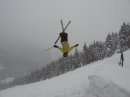 Letní příprava:
Fyzická příprava- kolo, běh, in-line brusle
2x týdně 1,5 hod
Gymnastika- vymýšlení nových kombinací
Skoky do vody
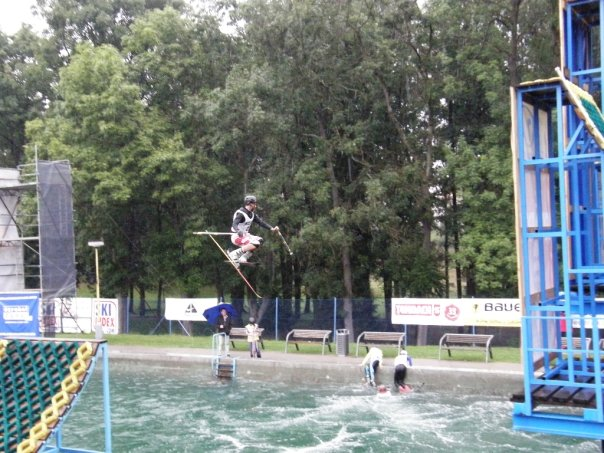 Letní závodní období
Pouze skoky do vody
Tréninky stejně jako v letní přípravě, větší důraz na techniku než na fyzickou kondici
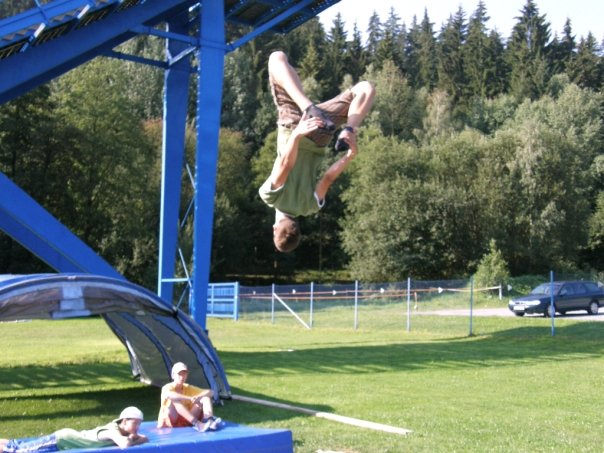 regenerace
Před i po každém tréninku důkladný strečink
Před- dynamický, Po – statický
Především pasivní odpočinek
Po zimním závodním období- týdenní pobyt ve wellness centru ( dle finanční podpory sponzorů)
Žádná speciální výživa
Doporučení:
Zařadit kompenzační cvičení (prevence zranění dolních končetin a uvolnění přetížených svalů a kloubů především dolních končetin)
Posílit mezilopatkové svaly
Alespoň jednou týdně plavání- ne kondiční, sauna popř. masáž
Děkuji za pozornost
	http://www.youtube.com/watch?v=XofJSPzFbzE